CE 533Introduction to Rail Transportation (1)
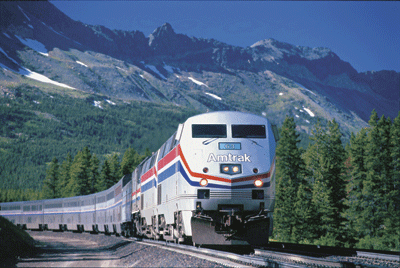 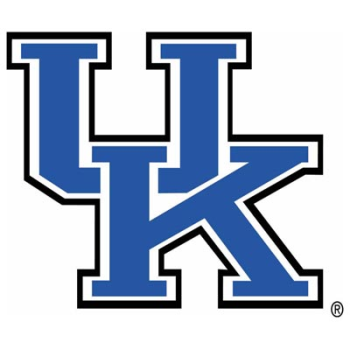 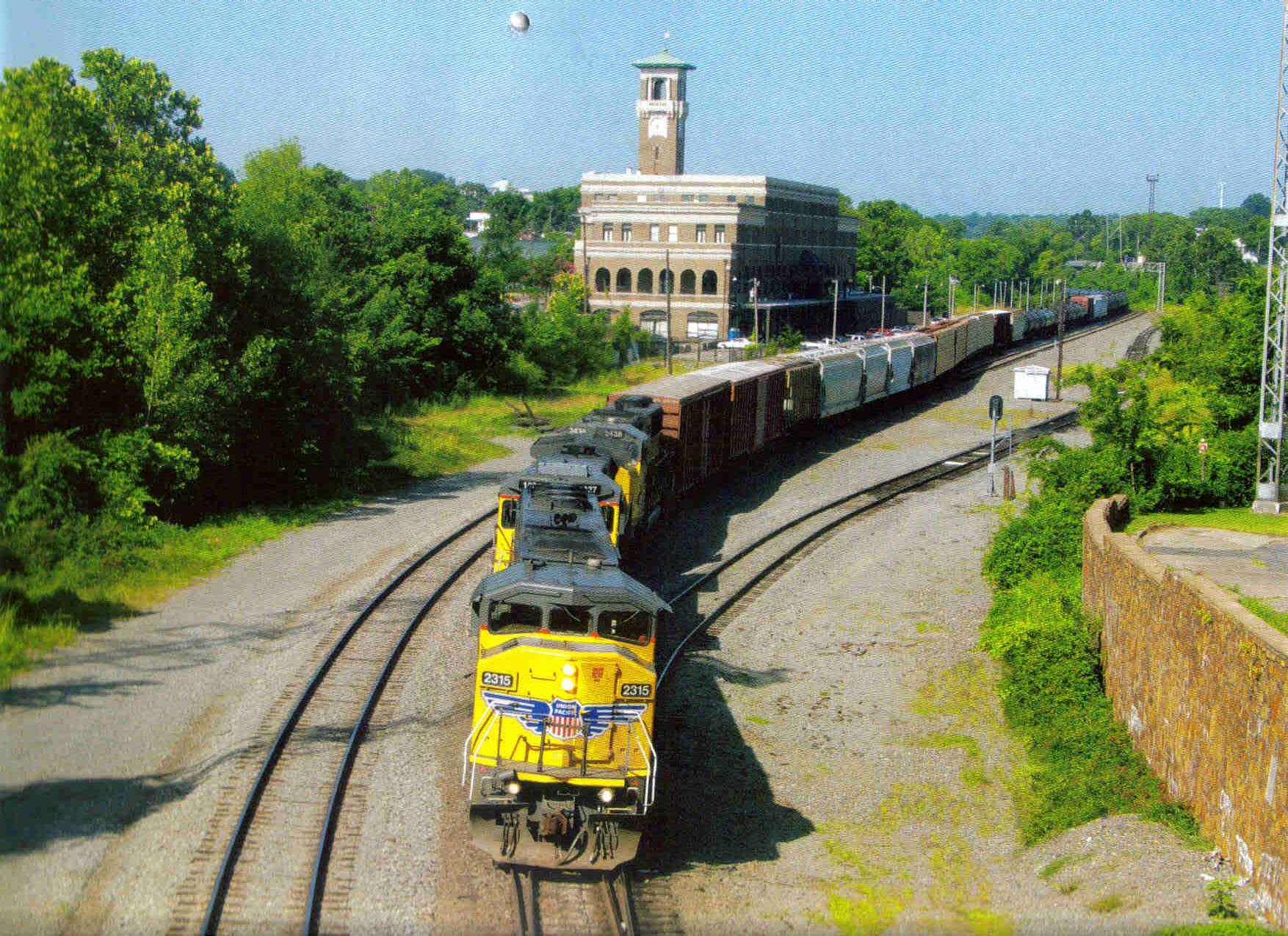 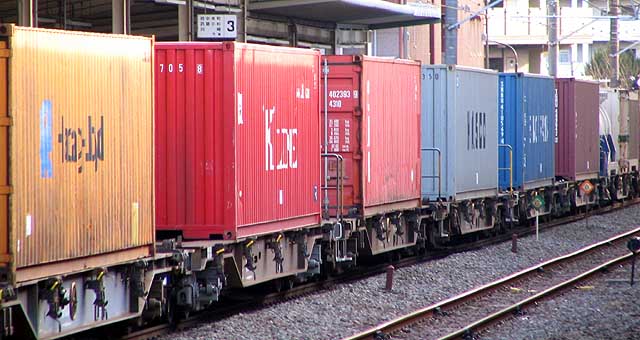 Railroad Industry – “Defined”
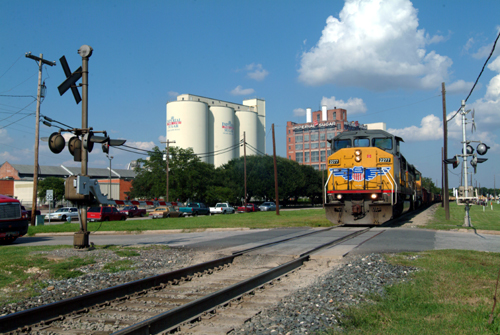 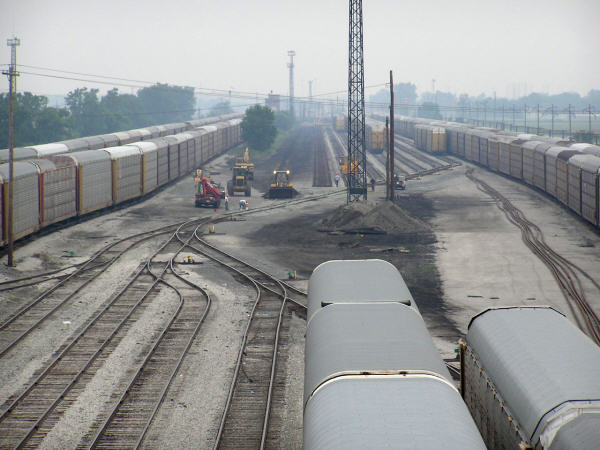 Right-of-Way & Track and Signals
Buildings, Bridges and Yards
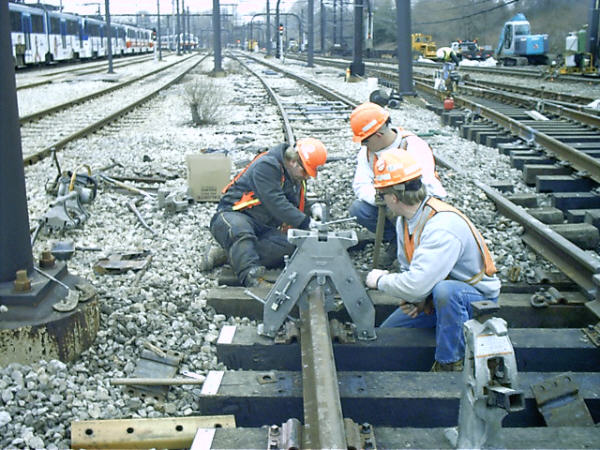 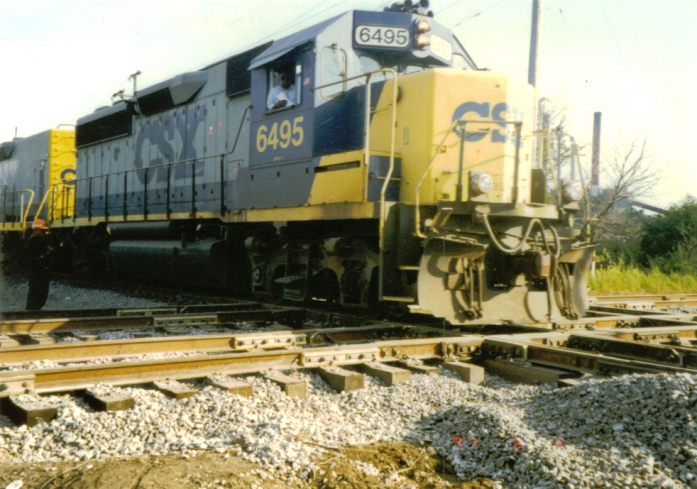 Motive Power and Rolling Stock
People “Running” Trains
Railroad Industry –“Classifications”
Annual Opt. Revenue
> $400 million 
35-400
<35
National
Class I—7 
Regional—20-30 
Short Line—≈500 

Kentucky—13 
(3 Class I’s)

Lexington—2 
(NS and RJC)
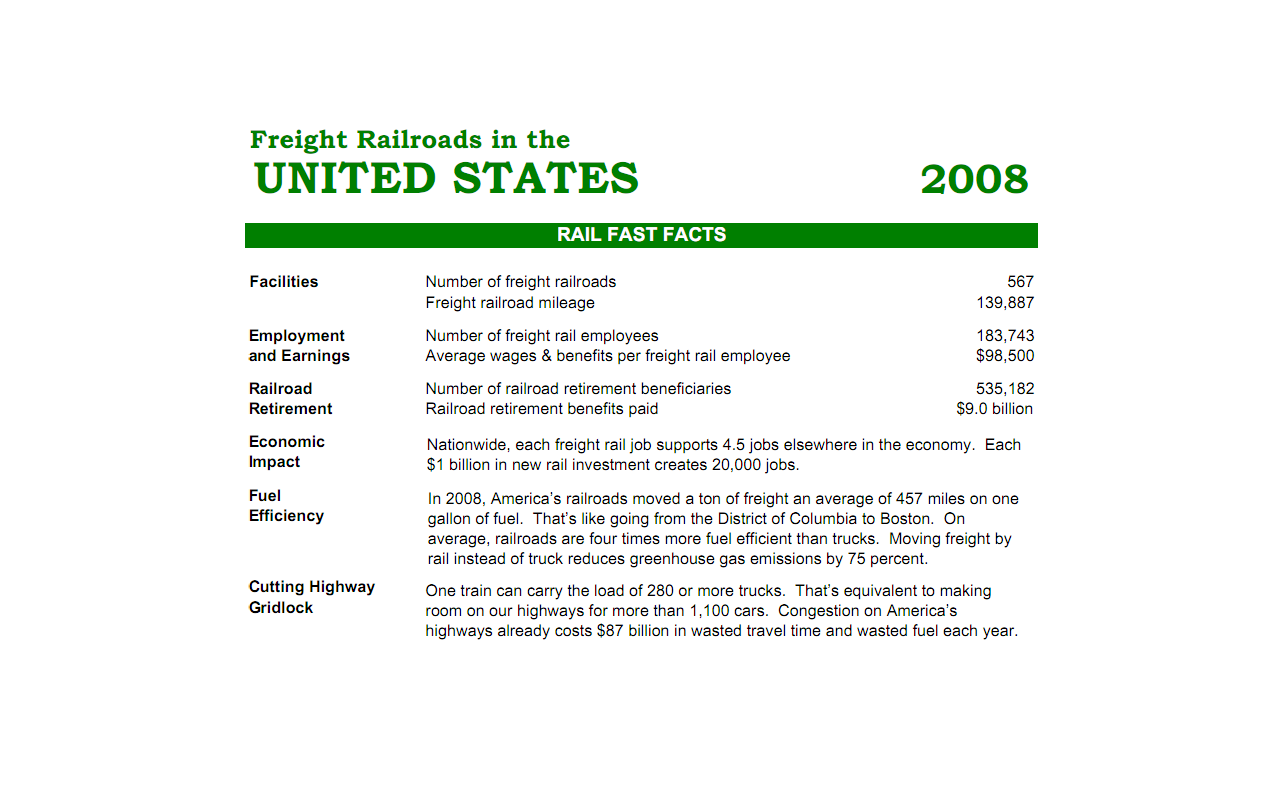 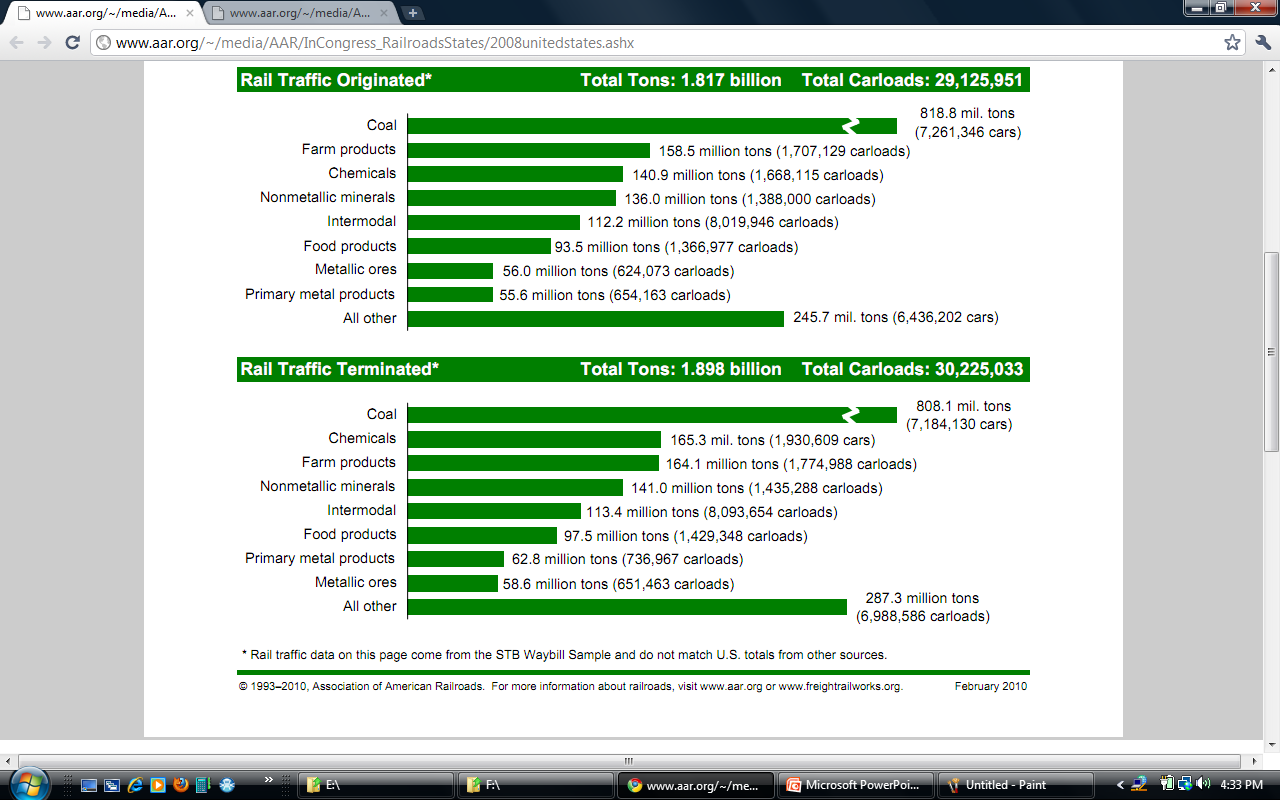 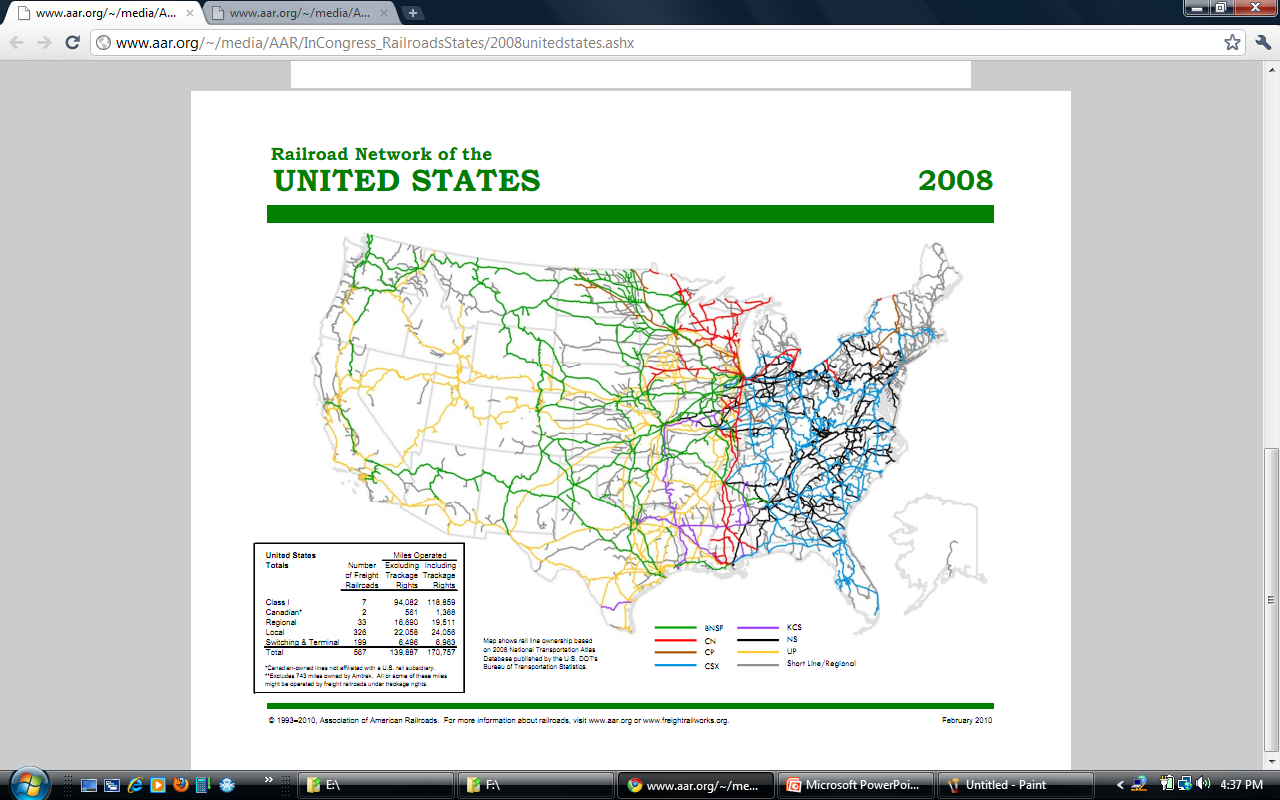 Major (Class 1) Railroads
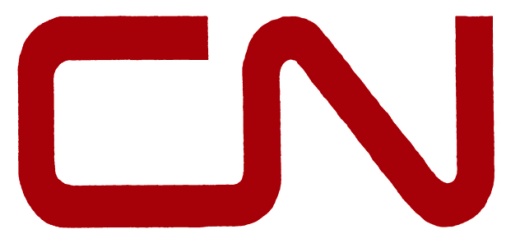 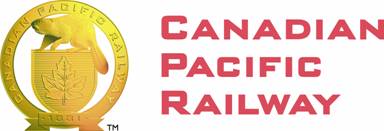 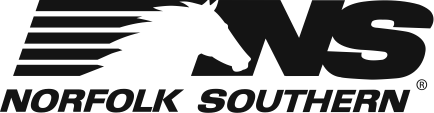 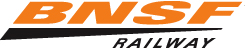 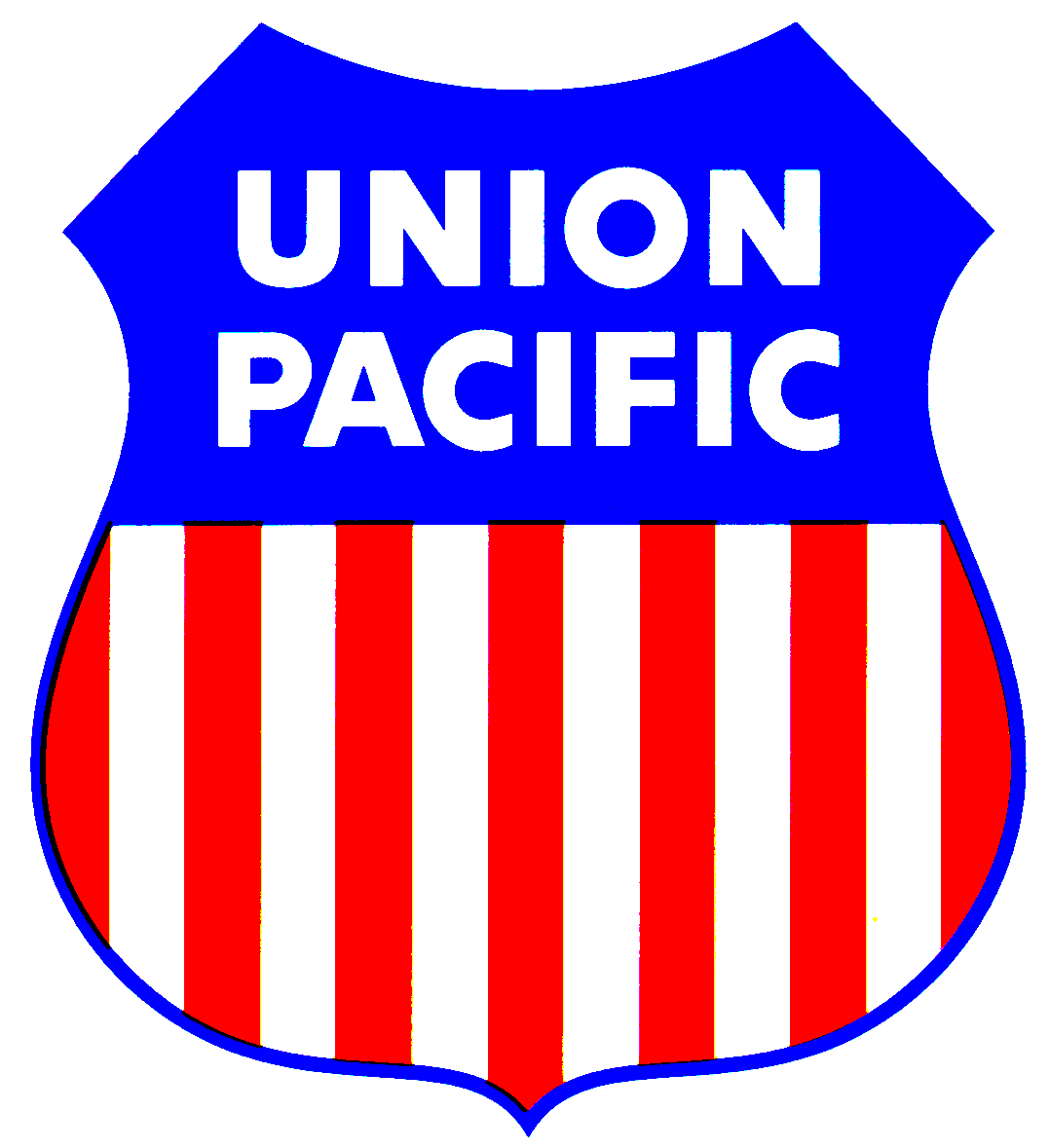 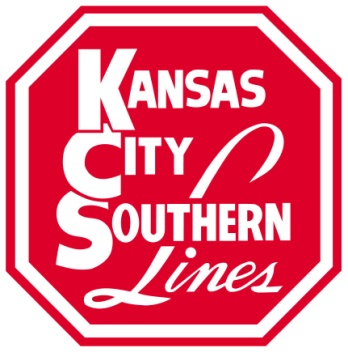 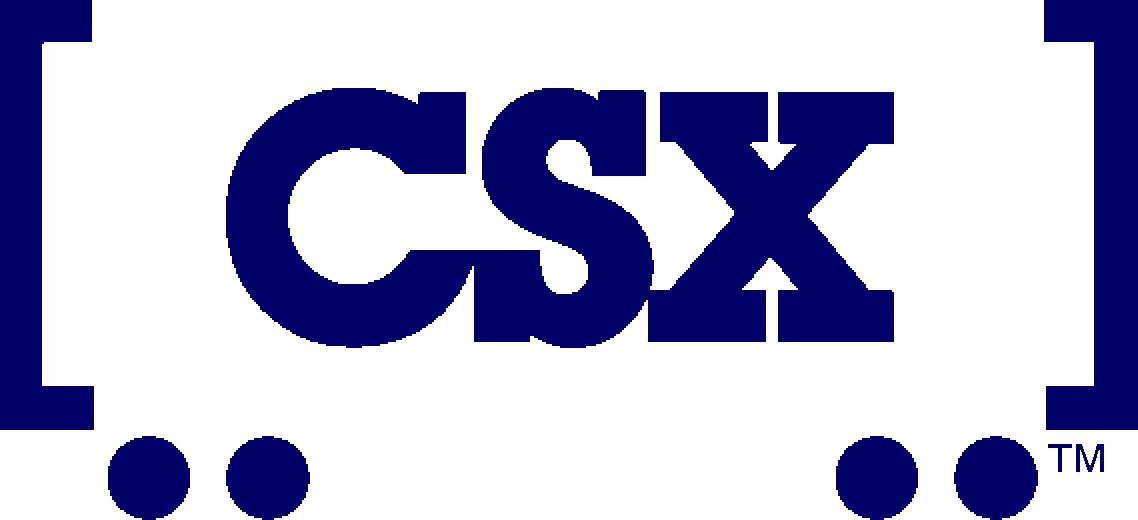 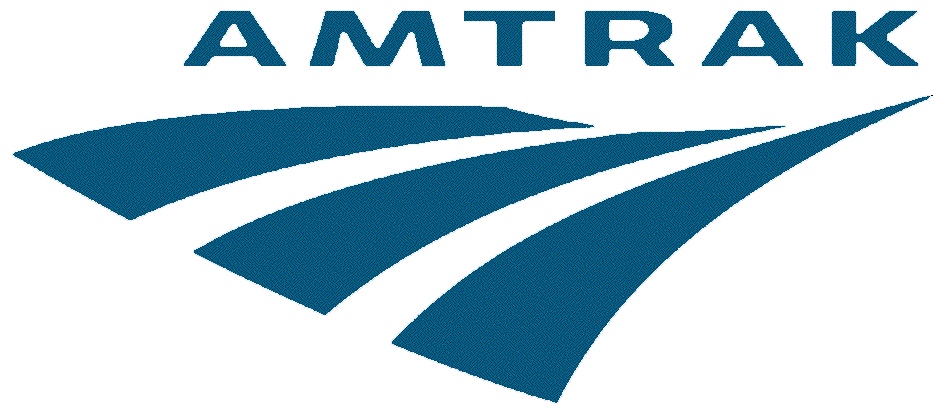 …and over 500 short line & regional railroads
7
Major freight railroads
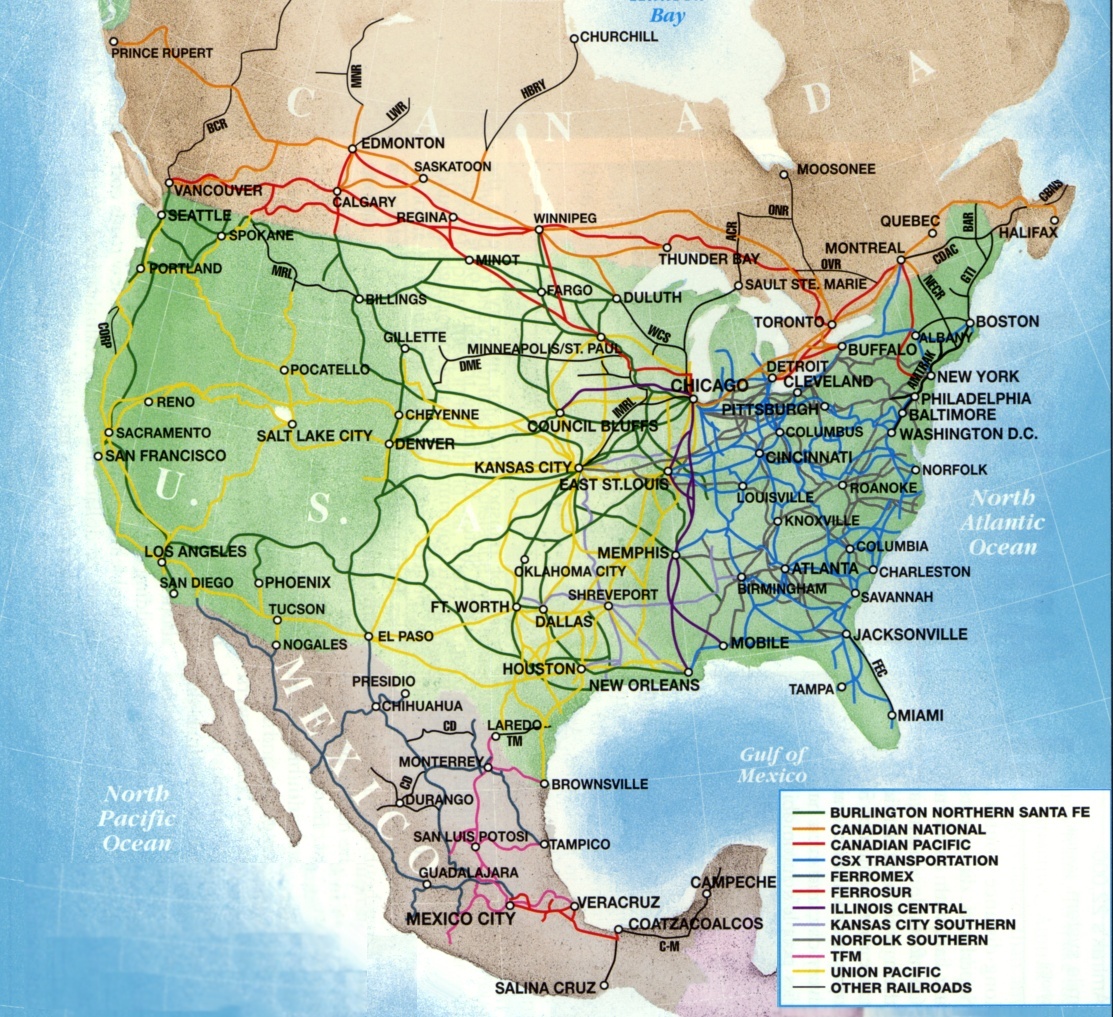 North American rail network
6 large North American freight railroads
CSX & NS ineastern US
BNSF & UPin west
CN & CP in Canada &central US
KCS is a medium sized railroad in central US
Amtrak operates passenger trains primarily on freight railroads’ trackage throughout US
(From Vantuono 2000)
8
[Speaker Notes: Point out wide coverage of continent.
These are almost entirely  privately owned freight railroads, i.e. they largely own and maintain their own infrastructure and own and operate the trains.  Very little government funding is involved, and in fact as privately held companies railroads pay taxes on assets and income.
Currently there are 6 large North American freight railroads.  For a variety of historical reasons they tend to divide up geographically. In the US, two each in the east, west, and two Canadian roads in the north.  East meets west in a small number of “gateway”s in the midwest with Chicago the largest and most important.  Other important gateways are St. Louis, Kansas City, Memphis, and New Orleans.]
Primary U.S. Railroads -- 2011
Big Four
East
CSX Transportation – merger of Chessie system (C&O, B&O, WM) and Seaboard System (ACL, SAL, L&N), also 42% of Conrail (NYC Portion)
Norfolk Southern Corp. – merger of Norfolk & Western (Wabash, Nickle Plate) and Southern System, also 58% of Conrail (Pensy portion)
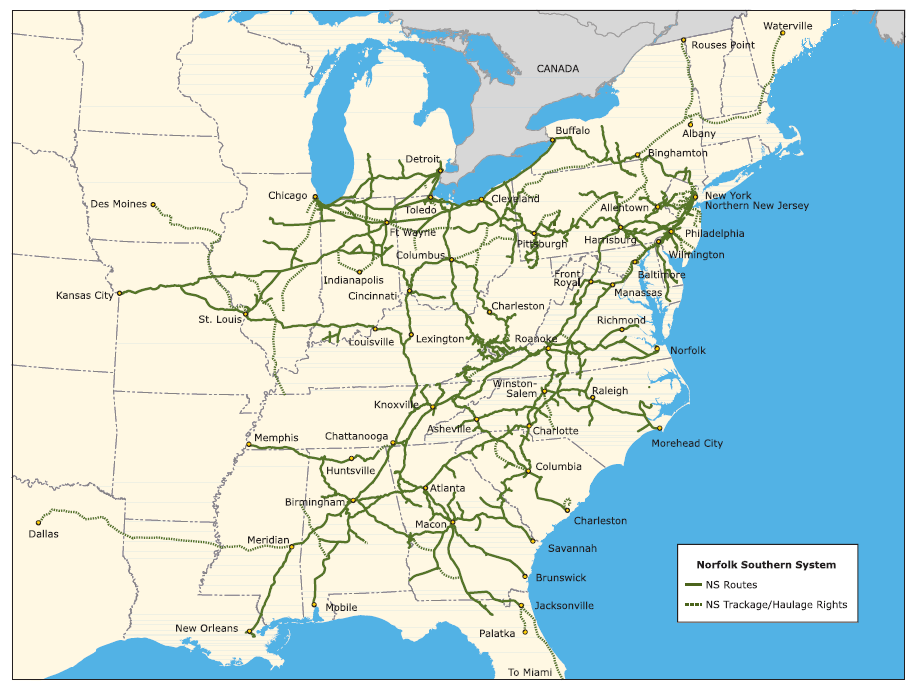 Montreal
Selkirk
Boston
Syracuse
Buffalo
Detroit
Newark
New York City
Chicago
Toledo
Harrisburg
Willard
Philadelphia
Pittsburgh
Baltimore
Columbus
Cumberland
Washington D.C.
Indianapolis
Cincinnati
Charleston
Huntington
East St. Louis
Norfolk
Louisville
Rocky Mount
Knoxville
Nashville
Hamlet
Charlotte
Memphis
Atlanta
Charleston
Birmingham
Savannah
Montgomery
Waycross
Jacksonville
Pensacola
New Orleans
Orlando
Tampa
West Palm Beach
Miami
CSX Transportation
One of seven Class I railroad companies in North America
Dates back to 1827 
CSXT serves 23 states, the District of Columbia, and two Canadian provinces
Approximately 21,000 miles of rail network
Over 34,000 employees
Headquarters in Jacksonville, FL
Primary U.S. Railroads -- 2011
Big Four
West
Union Pacific – merger of Southern Pacific and several other railroads; MP, C&NW, DRGW, WP, MKT
BNSF – merger of Burlington Northern (GN, NP, Burlington, Frisco) and the Santa Fe
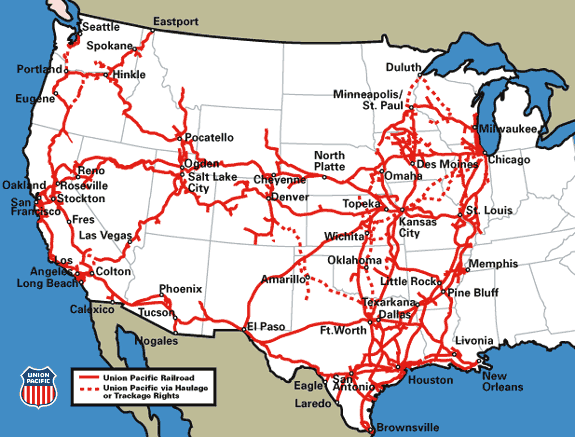 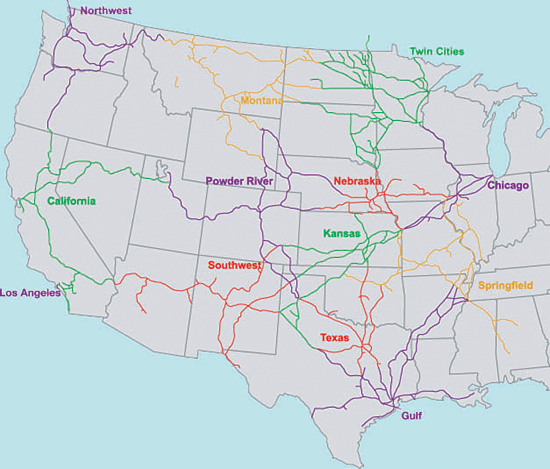 BNSF
Primary U.S. Railroads -- 2011
Others (smaller)
Canadian National (with Illinois Central and GTW)
Canadian Pacific (with Soo Line, Milw, and W.C.)
Kansas City Southern (with Mexican railroads)


Florida East Coast (Part of Rail America)
Pam Am Railways New England Area
Canadian National
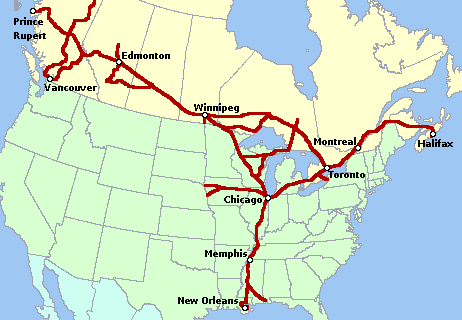 Canadian Pacific
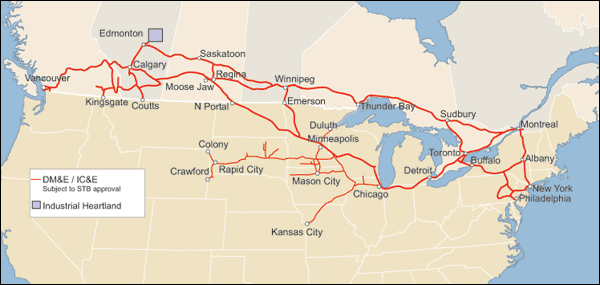 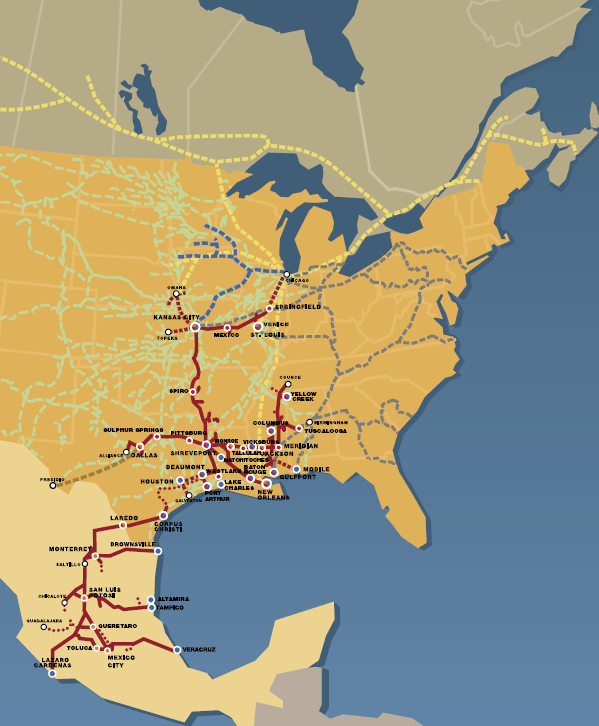 Kansas City Southern
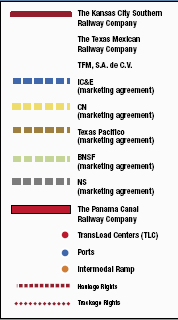 Primary U.S. Railroads -- 2011
Regionals
Several  (≈ 30)
Short Lines
Many (≈ 500)

Holding Companies:
				      Genesee & Wyoming
				      Rail America

Individual Companies
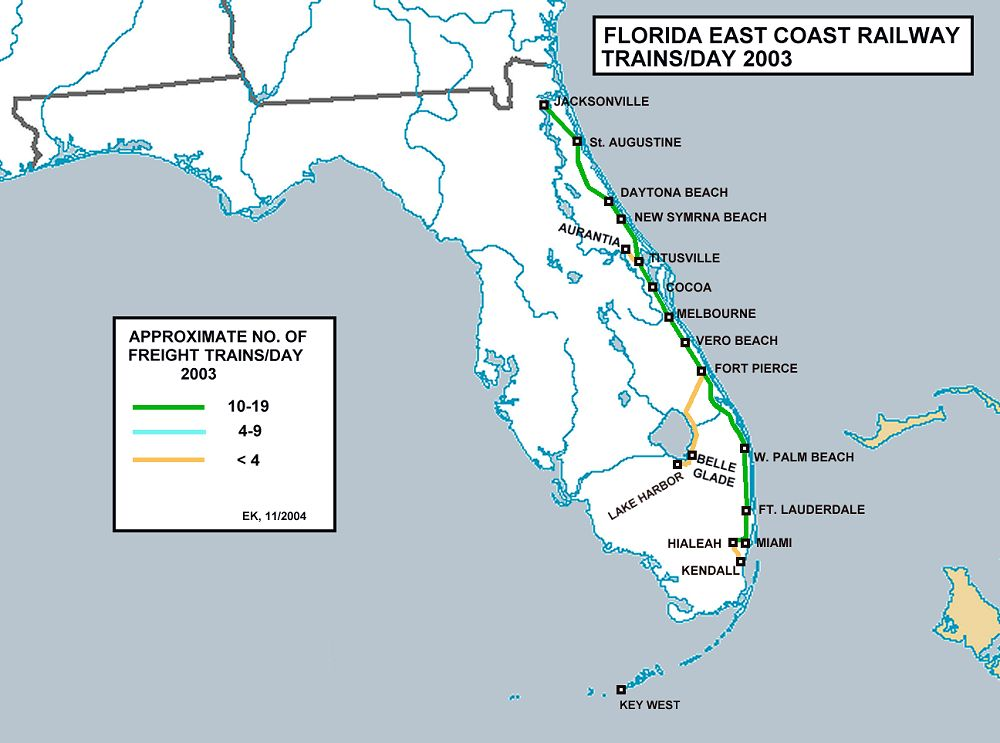 Florida East Coast
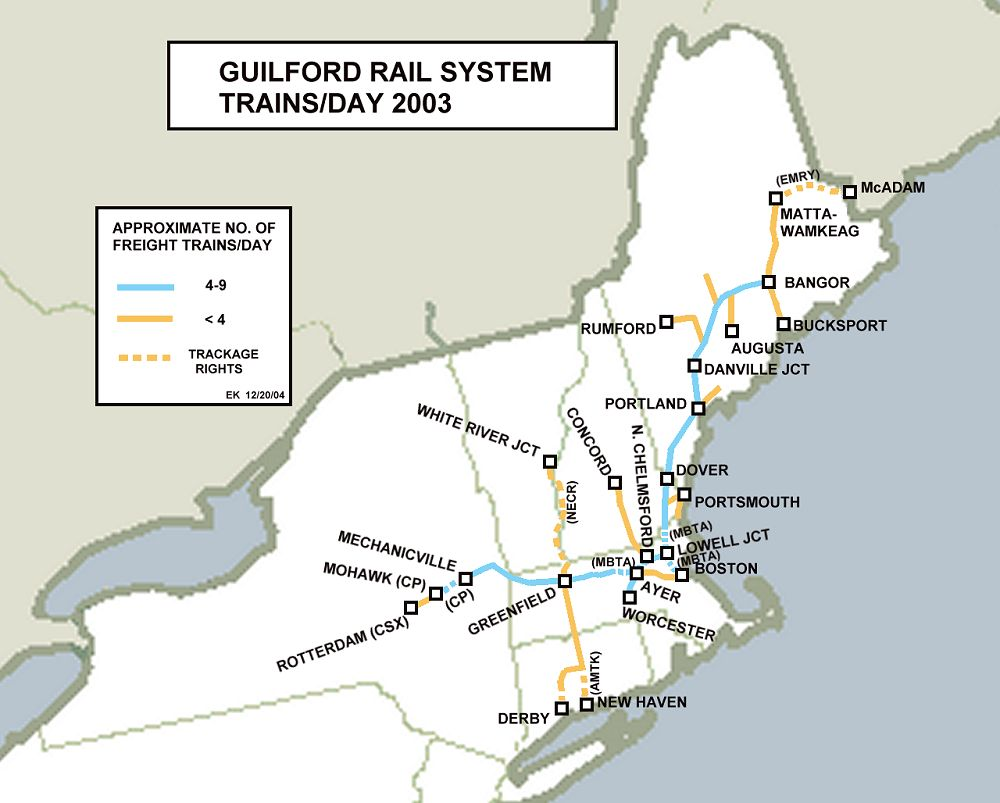 New England Rail System
Guilford Industries
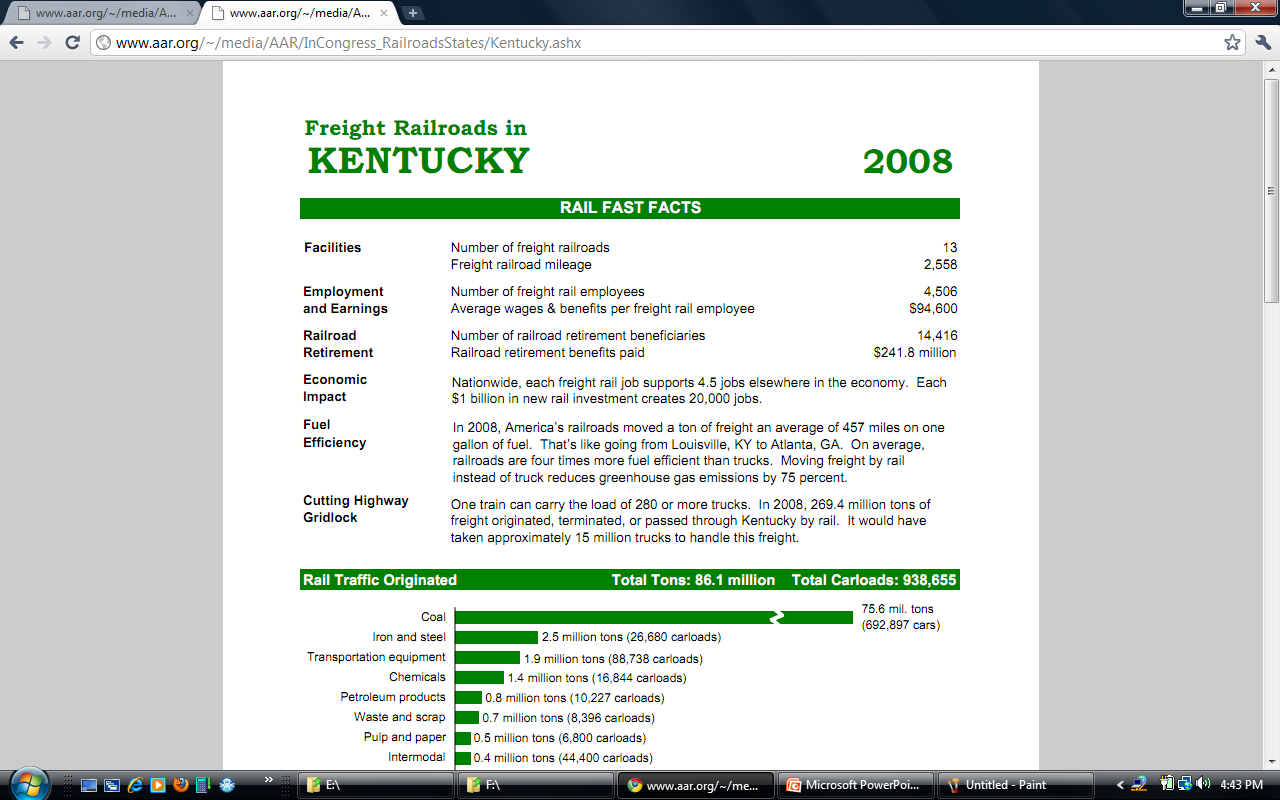 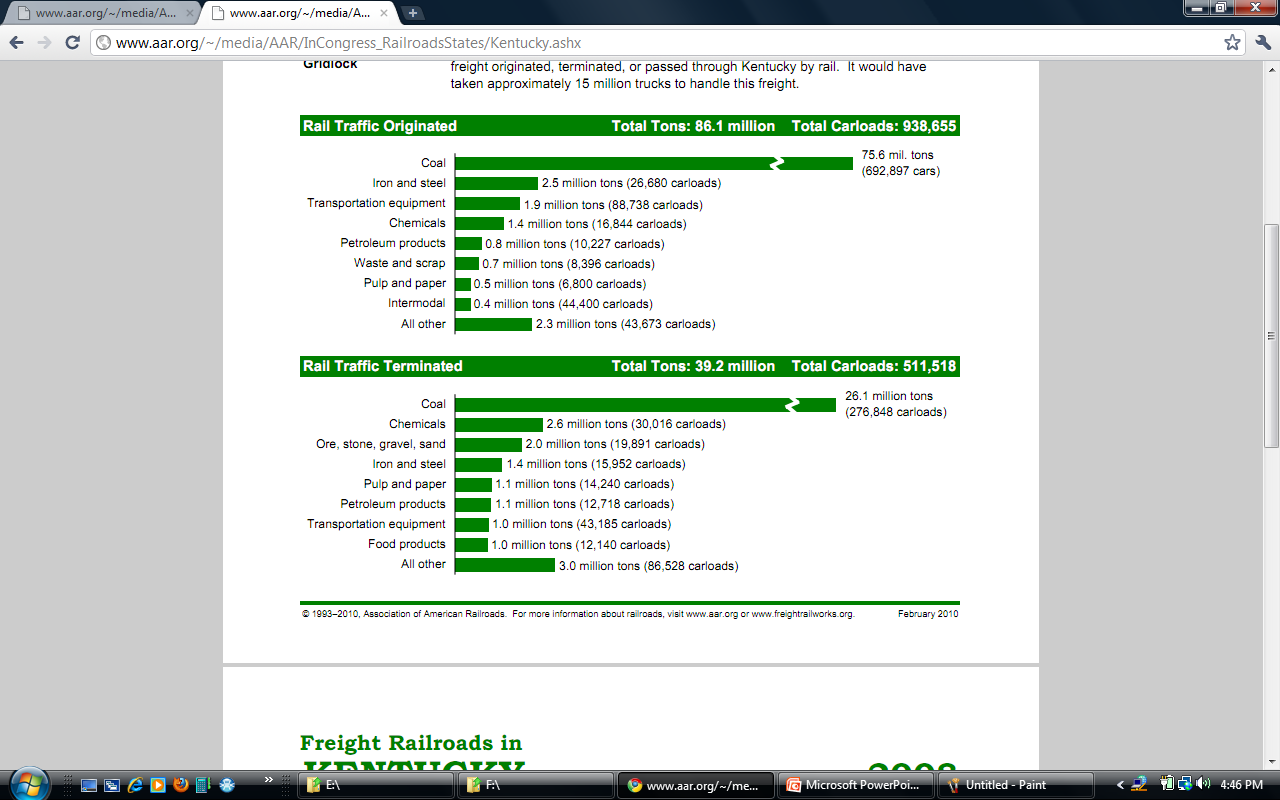 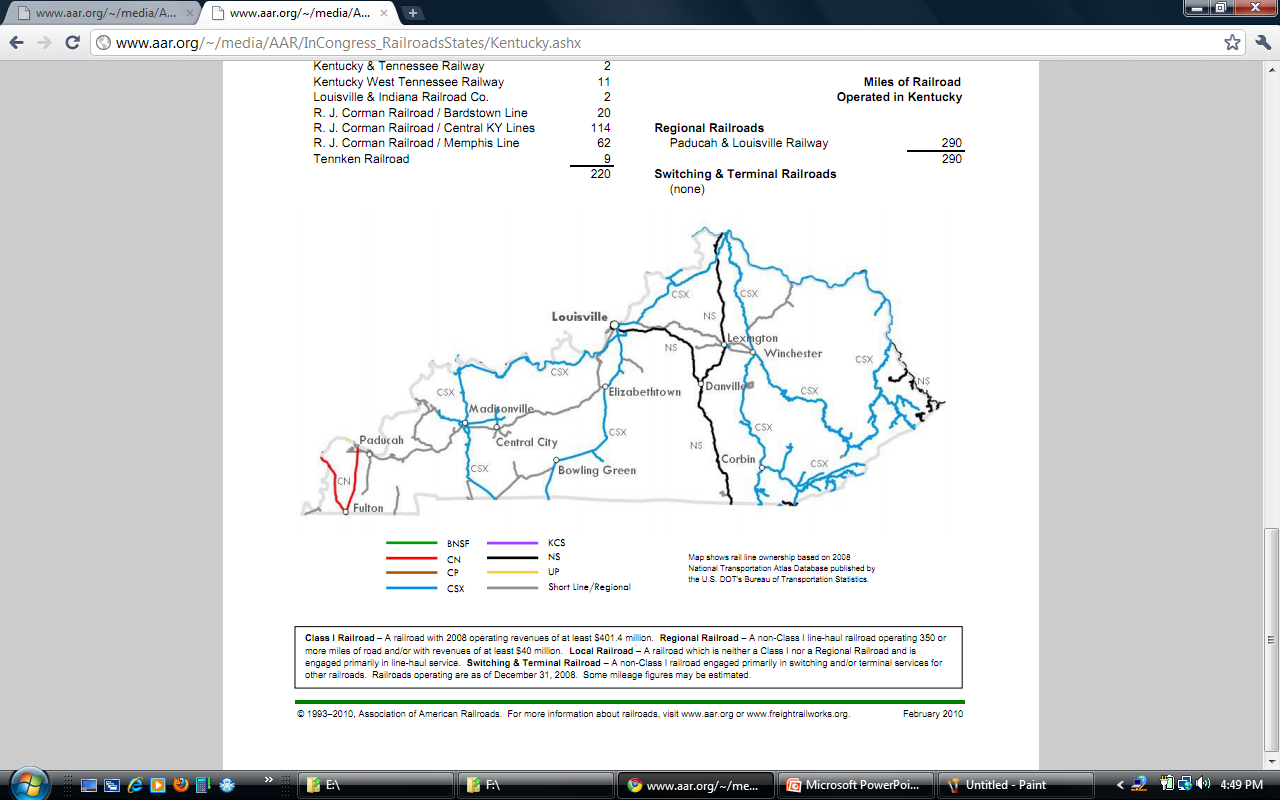 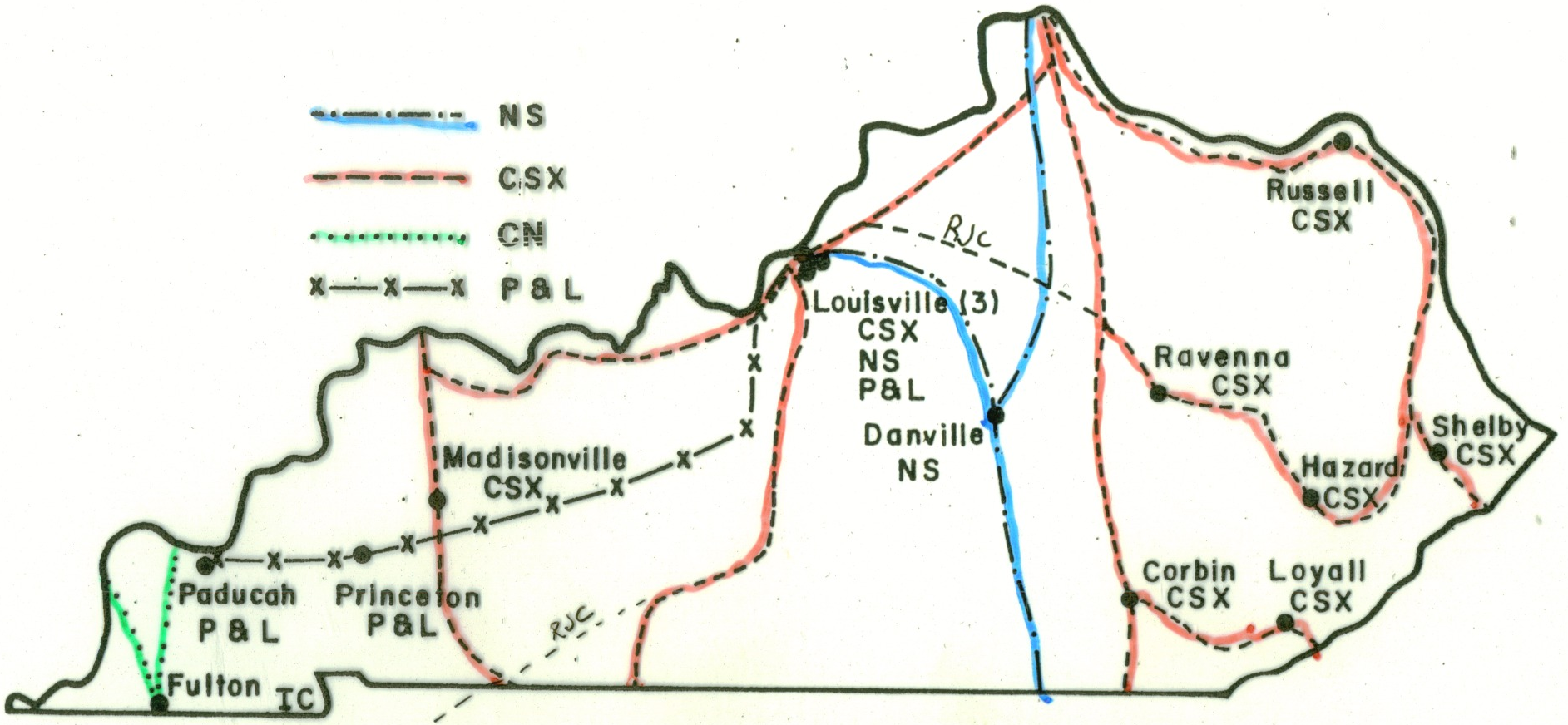 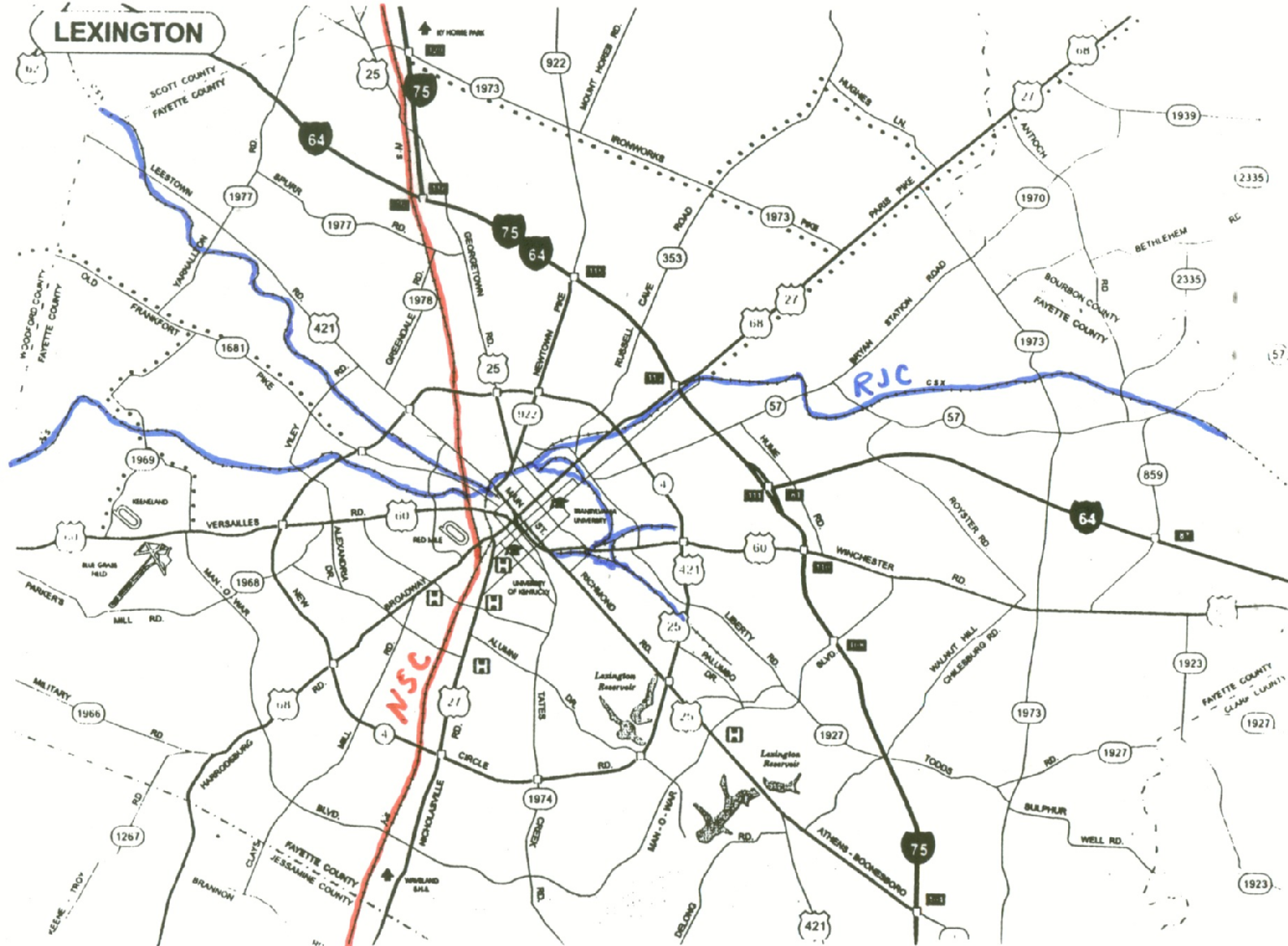